Monday, April 15th, 2019
text
text
Tuesday, April 16th, 2019
Define ‘entrepreneur’
a person who starts a new business or invents a new product.
Wednesday, April 17th, 2019
Thursday, April 18th, 2019
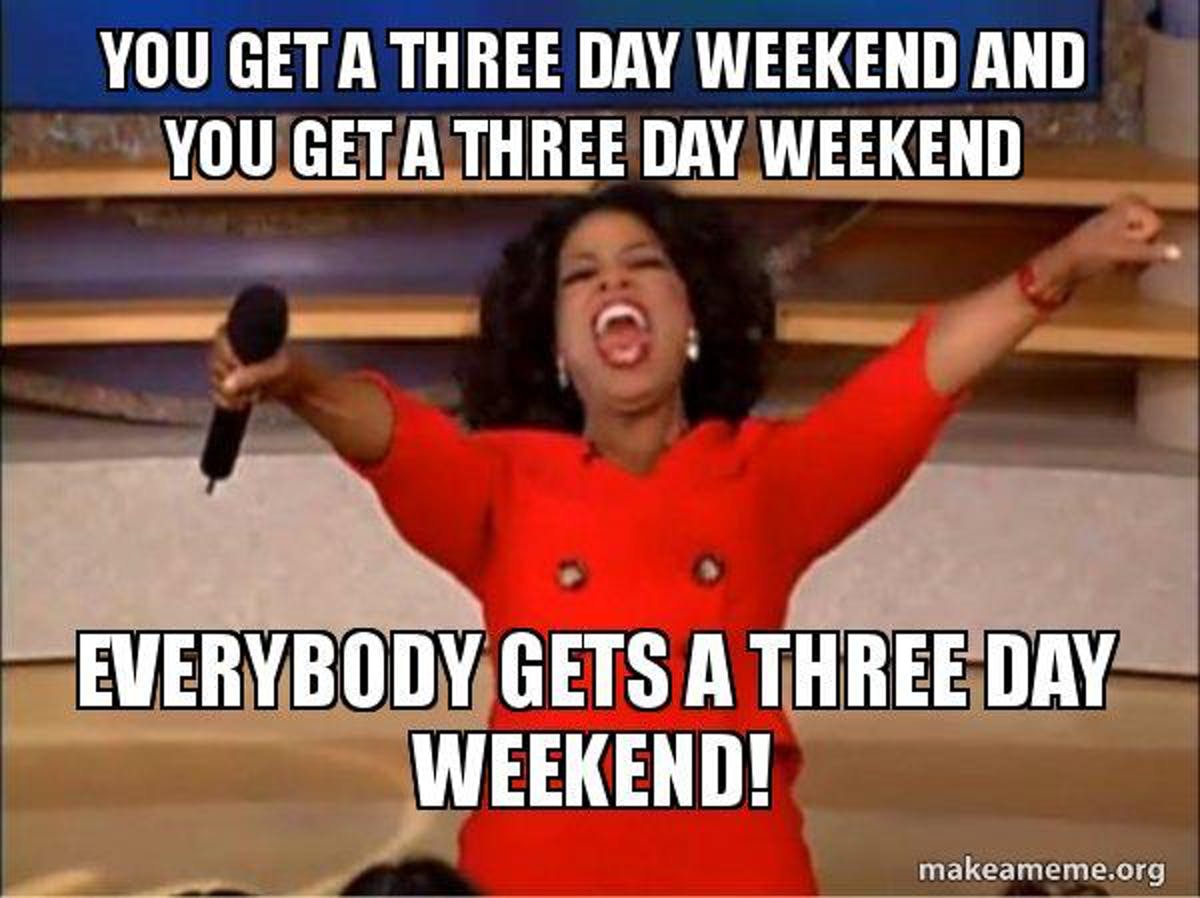 Friday, April 19th, 2019